Gestion des processus
Notion de processus 
Concept et définitions
Sur Unix, quand vous exécutez un programme (tel que toutes les commandes du shell que vous avez déjà testées), les vraies instructions de l'ordinateur sont lues depuis un fichier situé sur le disque, dans le répertoire /bin et, placées en RAM. 
Le programme est alors exécuté dans la mémoire et devient un processus.
Un processus est une commande, un programme ou un script de shell qui a été lancé (ou exécuté) en mémoire.
Quand le processus est terminé, il est éliminé de la mémoire.
Notion de processus
La CPU passe d'un processus à l'autre pour partager son temps d'exécution
La gestion des processus s’occupe de la commutation des tâches et de leur priorité. Ce composant s’occupe donc du multitâche.
Notion de processus
Un processus représente à la fois un programme en cours d’exécution et tout son environnement d’exécution (mémoire, état, identification, propriétaire, père...).
Notion de processus
Un processus est une entité dynamique qui matérialise un programme en cours d'exécution avec ses propres ressources physiques (mémoire, processeur, entrée/sortie, ...) et logiques (données, variables, ...). Contrairement à un programme (texte exécutable) qui a une existence statique. 
Le système d’exploitation manipule deux types de processus : 
- Processus système : processus lancé par le système (init processus père des tous les processus du système) 
- Processus utilisateur :  processus lancée par l’utilisateur (commande utilisateur)
identification d’un processus
Voici une liste des données d’identification d’un processus :
Un numéro de processus unique PID (ProcessID):
 	chaque processus Unix est numéroté afin de pouvoir être différencié des autres. Le premier processus lancé par le système est 1 et il s’agit d’un processus appelé généralement init. 
	Lancer 10 fois le même programme (même nom) produit 10 PID différents.
identification d’un processus
Un numéro de processus parent PPID (Parent Process ID) : 
	chaque processus peut lui même lancer d’autres processus, des processus enfants (child process). Chaque enfant reçoit parmi les informations le PID du processus père qui l’a lancé. Tous les processus ont un PPID sauf le processus 0 qui est un pseudoprocessus représentant le démarrage du système (crée le 1 init).
identification d’un processus
Un numéro d’utilisateur et un numéro de groupe : 
	correspond à l’UID et au GID de l’utilisateur qui a lancé le processus. C’est nécessaire pour que le système sache si le processus a le droit d’accéder à certaines ressources ou non.
	Les processus enfants héritent de ces informations.
identification d’un processus
Durée de traitement et priorité : 
	la durée de traitement correspond au temps d’exécution écoulé depuis le dernier réveil du processus. 
	Le temps d’exécution est partagé entre les divers processus, et tous ne possèdent pas la même priorité. 
	Les processus de plus haute priorité sont traités en premier. Lorsqu’un processus est inactif, sa priorité augmente afin d’avoir une chance d’être exécuté. Lorsqu’il est actif, sa priorité baisse afin de laisser sa place à un autre. 
	C’est l’ordonnanceur de tâches du système qui gère les priorités et les temps d’exécution.
identification d’un processus
Répertoire de travail actif : 
	A son lancement, le répertoire courant (celui depuis lequel le processus a été lancé) est transmis au processus. C’est ce répertoire qui servira de base pour les chemins relatifs.
identification d’un processus
Fichiers ouverts : 
	Table des descripteurs des fichiers ouverts. Par défaut au début seuls trois sont présents : 0, 1 et 2 (les canaux standards). 
	À chaque ouverture de fichier ou de nouveau canal, la table se remplit. À la fermeture du processus, les descripteurs sont fermés (en principe).
identification d’un processus
On trouve d’autres informations comme la taille de la mémoire allouée, la date de lancement du processus, le terminal d’attachement, l’état du processus, les UID effectif et réel ainsi que les GID effectif et réel.
États d’un processus
Durant sa vie (temps entre le lancement et la sortie) un processus peut passer par divers états ou process state :
États d’un processus
Prêt ou En attente (ready ou runnable) :
Dans cet état, le processus a été chargé en mémoire centrale et attend son exécution sur le processeur, c'est-à-dire une commutation de contexte provoquée par l'ordonnanceur. 
Les processus disponibles sont rangés dans une file ; les autres, ceux qui attendent quelque chose (données provenant du disque dur, une connexion internet, etc.) ne sont pas pris en compte. Cette file d'attente (ready queue) est gérée par l’ordonnaceur.
États d’un processus
Élu ou Exécution (running) :
Le processus est en cours d'exécution par le processeur. 
Endormi ou Bloqué (blocked ou waiting) : 
Le processus a été interrompu ou attend un événement (la fin d'une opération d’entrée/sortie, un signal, ...).
Exemple de l’état bloqué
Par exemple, dans la séquence de commandes UNIX suivantes :  cat texte1 texte2 | grep arbre
le processus grep recevra sa tranche de temps d'exécution bien avant que les données produites par le processus cat ne soient disponibles. Il est donc bloqué pour une raison logique toute simple, c'est qu'il doit traiter une donnée qui n'est pas encore disponible.
[Speaker Notes: L'analogie de la chaîne de montage est éloquente; l’ouvrier qui doit installer le siège avant dans une voiture doit attendre l'arrivée de celle-ci. Si pour une raison ou pour une autre, il y a un retard, l'ouvrier attendra !]
États d’un processus
Terminé (terminated) :
Le processus est terminé, c'est-à-dire soit le résultat est connu, soit le programme a été forcé de s'arrêter. 
Zombie
Si un processus terminé ne peut pas être déchargé de la mémoire, par exemple, si un de ses fils n'est pas terminé, il passe dans un état appelé zombie.
Le mode d'exécution est représentatif de l'état du processus, plusieurs modes sont possibles :
Temps partagé
Les processus vont se partager la CPU
Multitâche  Processus  Temps partagé (pseudo-parallélisme)
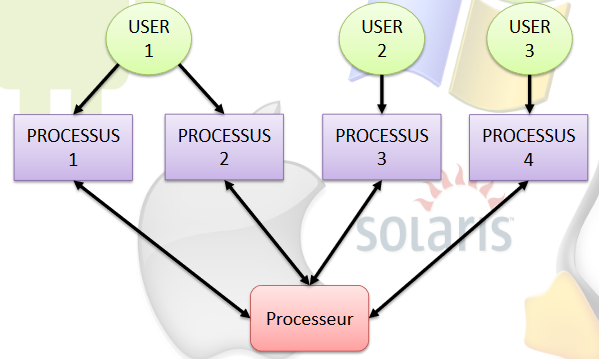 Abstraction du déroulement
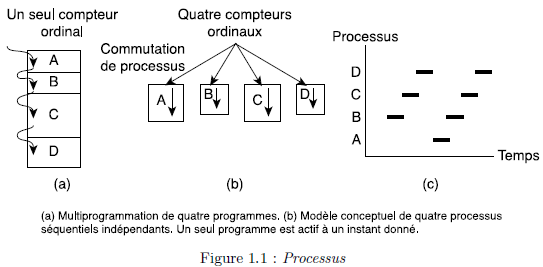 À la figure (c), on peut constater que, sur un intervalle de temps assez grand, tous les processus ont progressé, mais qu'à un instant donné, il n'y a qu'un seul processus actif.
Ordonnancement
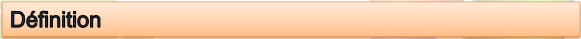 L’ordonnancement (schedule) est le contrôle de l’ordre d’exécution de plusieurs processus par le système d’exploitation. Il est réalisé par un composant du  noyau appelé ordonnanceur


Round Robin : Chaque processus a un temps processeur constant
Shortest Job First : Les processus les plus courts sont traités en premier (temps d’attente minimale)
Completely Fair Scheduler : Basé sur l’évaluation des besoins CPU des processus, avec pondération par priorité (Ordonnanceur de Linux).
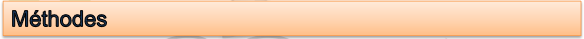 Bloc de contrôle d’un processus (PCB)
Lorsqu’un processus est temporairement suspendu, il faut qu’il puisse retrouver l’état où il se trouvait au moment de suspension, il faut que toutes les informations dont il a besoin soient sauvegardées pendant sa mise en attente.
Bloc de contrôle d’un processus (PCB)
Notons que le contexte d’un processus dépend du système, mais dans tous les cas c’est un bloc de contrôle de processus (BCP) qui contient toute information nécessaire à la reprise d’un processus interrompu : Etat du processus (prêt, suspendu, ..), quantité de mémoire, temps CPU (utilisé, restant), priorité, etc. 
Les BCP sont rangés dans une table (table des processus) qui se trouve dans l’espace mémoire du système (figure ci-dessous)
Bloc de contrôle de processus (PCB)
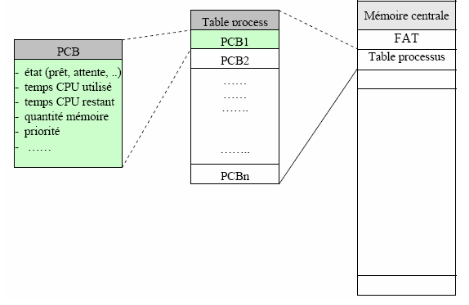 Variables d'environnement
Comme nous l'avons déjà dit, la donnée du programme est insuffisante pour la détermination d'un processus. Il faut lui indiquer toute une série de variables d'environnement :
les fichiers sur lesquels il opère, où en est le compteur ordinal, etc..
Ces variables d'environnement sont nécessaires pour deux raisons :
Variables d'environnement
La première : est que deux processus peuvent utiliser le même code (deux fenêtres emacs par exemple) mais les fichiers concernés peuvent être différents, le compteur ordinal ne peut pas en être au même endroit...
Variables d'environnement
La seconde : concerne les interruptions: Périodiquement, le système d'exploitation décide d'interrompre un processus en cours afin de démarrer un autre. Lorsqu'un processus est temporairement suspendu, il doit pouvoir retrouver plus tard exactement l'état dans lequel il se trouvait au moment de sa suspension
Généalogie
le premier processus qui est lancé est init, qui lance ensuite les suivants.... Votre bash est le fils de votre login, lui même fils d'un gettty sur votre terminal (attente d'une connexion), etc..
Lorsque vous tapez une commande, celle ci lance un nouveau processus, dont votre bash est le père.
Arborescence de processus, d'un login à une session X. Remarquez que l'on voit la commande en question (ktop) tourner, ainsi que le logiciel qui a permis de capturer l'écran (ksnapshot).
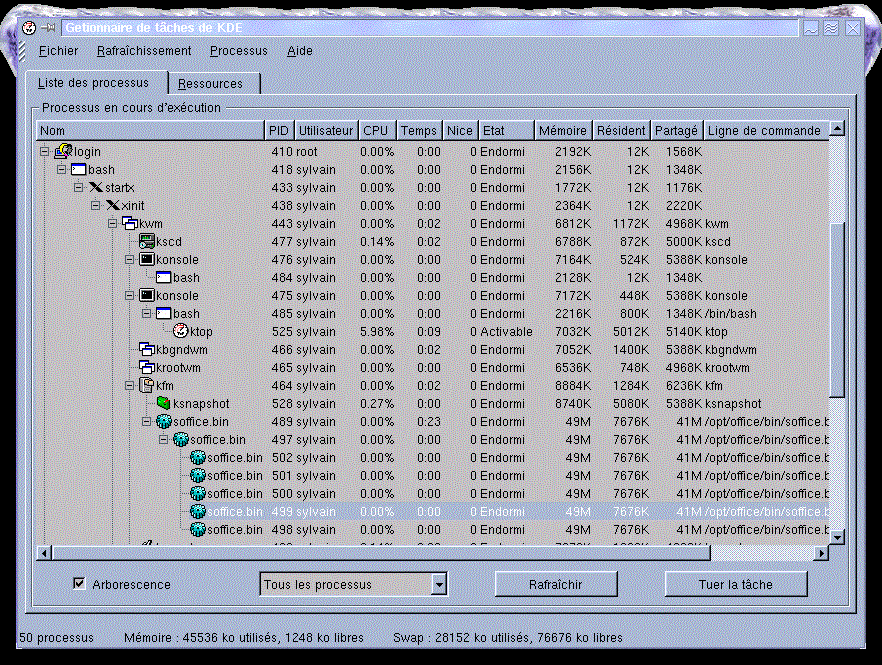 Exemples de processus
Exim EXperimental Internet Mailer serveur de messagerie électronique
upsd est un ordonnanceur pour le système Common UNIX Printing System. Il fournit des outils pour un système d'impression
Avahi est un démon qui permet de découvrir automatiquement les ressources réseau et de s'y connecter. 
Avahi s'occupe: 
D'attribuer automatiquement une adresse IP même sans présence d'un serveur DHCP 
De faire office de DNS
De publier des services et d'y accéder facilement (les machines du réseau local sont prévenues de l'arrivée ou du départ d'un service).
Compiz est un gestionnaire de fenêtres relatif à l'environnement de bureau du serveur X
Xorg consomation d’nergie
Classification des processus
Processus système (daemons) : processus qui assurent un service (détachés de tout terminal) 

Processus utilisateurs : attachés à un terminal
Création des processus
Avant le lancement du système, le chargeur de démarrage (ou d'amorce) fait appel à la fonction start_kernel() du fichier init/main.c. 
Cette fonction va créer le tout premier processus : le swapper (ou Processus 0, ou encore sched pour scheduler) qui occupera la première entrée de la table des processus.
 Le swapper va ensuite créer deux autres processus, le processus init et le processus [kthreadd] et va s’endormir.
À partir de ce moment-là, nous pouvons considérer qu'il existe 2 espaces au sein du système. Un espace utilisateur avec init au sommet de la hiérarchie et un espace noyau avec [kthreadd].
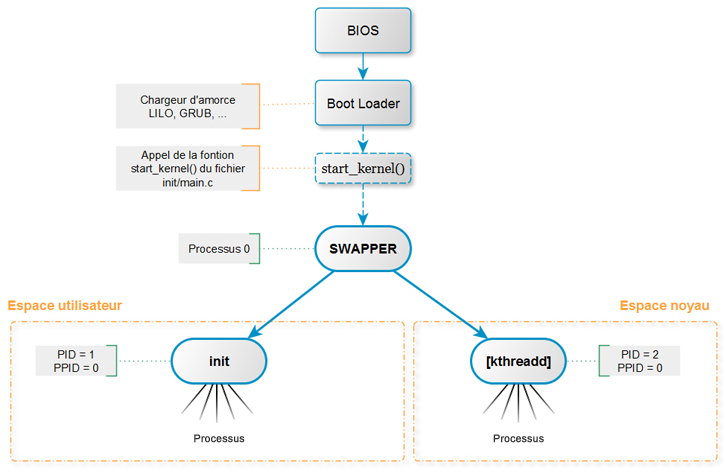 Processus utilisateurs
Toute exécution d'un programme par l'utilisateur
Le premier est l'interpréteur de commandes shell à la connexion.
Quelques commandes
ps, pidof, top, job, nice, renice, bg, fg, kill, nohup, at …

Utiles pour la surveillance des processus
La commande ps
Permet à un utilisateur de connaître la liste des processus qui sont attachés à son terminal à un instant donné
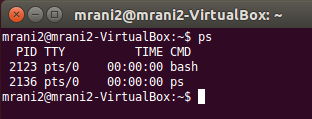 La commande ps
Il est possible d'avoir plus d’informations sur les processus en utilisant des options. 
Par exemple:
La commande ps
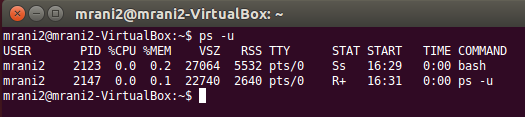 User: le propriétaire du processus, en général l'utilisateur qui a lancé le processus ;
La commande ps
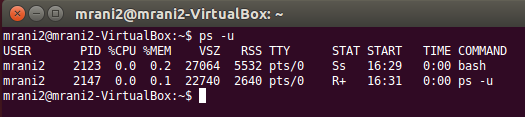 PID: le numéro d'identification unique du processus. Sont attribués dans l'ordre de lancement des processus. Les numéros de 0 à 5 sont généralement des processus de bas niveau du système d'exploitation qui ne peuvent être tués ;
La commande ps
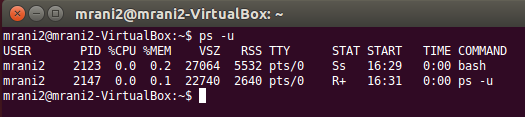 %CPU: pourcentage du temps de CPU consacré à l'exécution de ce processus ;
La commande ps
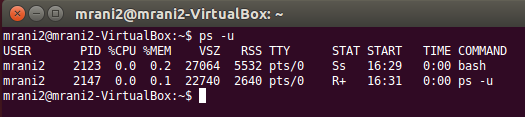 %MEM: pourcentage de mémoire totale utilisée par ce processus ;
La commande ps
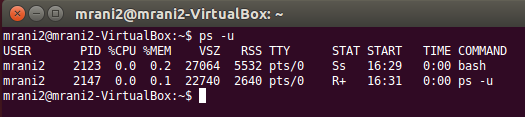 VSZ: superficie totale de la mémoire utilisée, en blocs de 1k ;
La commande ps
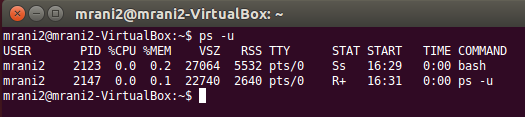 RSS: taille réelle de l'ensemble, le chiffre exact de la mémoire physique allouée à ce processus ;
La commande ps
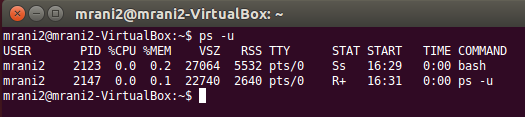 TTY: terminal associé à ce processus. Le point d'interrogation indique que le processus n'est relié à aucun terminal ;
La commande ps
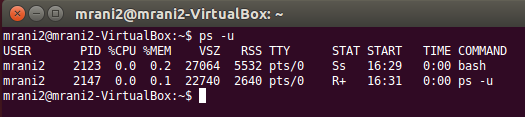 STAT: code d'état du processus. 
Les différents états sont S - repos, R - exécution (sur file d'attente), Z - zombie, N - tâche de faible priorité;
Autres états
La commande ps
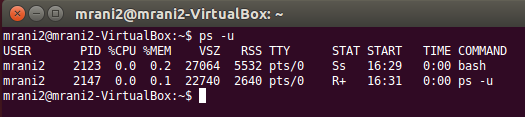 START: lorsque le processus a été lancé, ceci indique en heures et minutes depuis quand le programme a été lancé;
La commande ps
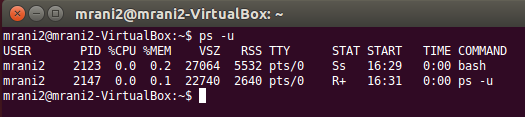 TIME: temps CPU utilisé par le processus depuis le début du lancement ;
La commande ps
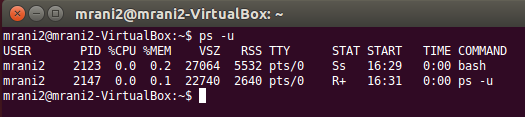 COMMAND: le nom de la commande.
Ps -l
le paramètre -l propose plus d’informations techniques.  Essayez le .. 
Lancement en tâche de fond
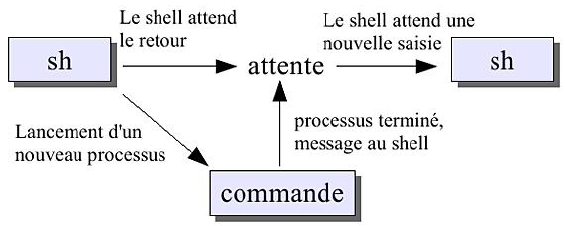 Passer un processus en arrière plan
Utiliser : $  commande &
Sinon : 
Ctrl+Z : pour récupérer la console en arrêtant le processus en cours. Puis :
$ bg
Pour redémarrer le processus arrêté en arrière plan (reprise de main dans le terminal)
nohup
$ nohup nom_programme & 
	$ exit
Exemple :
	$ nohup firefox & 
	$ exit
priorité d'un processus
Changer la priorité
Ordonnancement des processus
Chaque fois, que le processeur devient inactif, le système d’exploitation doit sélectionner un processus de la file d’attente des processus prêts, et lui passe le contrôle. D’une manière plus concrète, cette tâche est prise en charge par deux routines système en l’occurrence le Dispatcheur et le Scheduleur (Ordonnanceur)
Le Dispatcheur
Il s’occupe de l’allocation du processeur à un processus sélectionné par l’Ordonnanceur du processeur. Une fois allouer, le processeur doit réaliser les tâches suivantes : 
Commutation de contexte : sauvegarder le contexte du processus qui doit relâcher le processeur et charger le contexte de celui qui aura le prochain cycle processeur Commutation du mode d’exécution : basculer du mode Maître (mode d’exécution du dispatcheur) en mode utilisateur (mode d’exécution du processeur utilisateur) 
Branchement : se brancher au bon emplacement dans le processus utilisateur pour le  faire démarrer.
Ordonnanceur
Certains systèmes d’exploitation utilisent  une technique d’ordonnancement à deux niveaux  qui intègre deux types d’Ordonnanceurs : 
Ordonnanceur du processeur : c’est un Ordonnanceur court terme opère sur une ensemble du processus présents en mémoire. Il s’occupe de la sélection du processus qui aura le prochain cycle processeur, à partir de la file d’attente des processus prêts. 
Ordonnanceur de travail : ou Ordonnanceur long terme, utilisé en cas d’insuffisance de mémoire, son rôle est de sélectionné le sous ensemble de processus stockés sur un disque et qui vont être chargés en mémoire. En suite, il retire périodiquement de la mémoire les
Ordonnanceur
processus qui sont restés assez longtemps et les remplace par des processus qui sont sur le disque depuis trop de temps. Nous distinguons plusieurs algorithmes d’ordonnancement, les plus répandus sont : 
Ordonnancement Premier Arrivé Premier Servi 
Ordonnancement du plus court d’abord 
Ordonnancement circulaire : Tourniquet 
Ordonnancement circulaire à plusieurs niveaux 
Ordonnancement avec priorité
process states
Processes states that ps indicate are:
 




and the additional characters are:
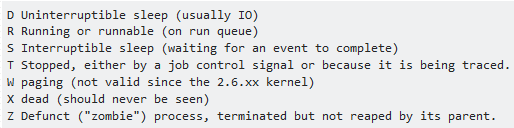 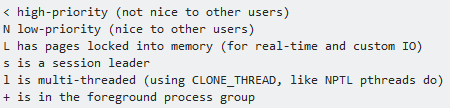 Annexes
Exercices
Exercice 1
Lancer la commande suivante : 
$ sleep 500 & Indiquer 
comment obtenir le processus père de ce processus.
Terminer ce processus.
Exercice 2
Le « démon » crond s'exécute t'il sur votre machine ? si oui quel est son pid ?
Exercice 3
Comment interdire à l'utilisateur (c.f. le login du compte personnel) d'utiliser la commande crontab ?
Exercice 4
Sur GNU/Linux lister l'arborescence complète (avec la filiation) de vos processus (sysop).
Sur FreeBSD installer le port pstree et faire de même.
Exercice 5
Sous votre compte (sysop), créez un fichier crontab réalisant les actions suivantes : 
Ajout toutes les minutes du message « Hello world » suivit de la date (format AAAA-MM-JJ:hh:mm:ss) dans un fichier /tmp/cron_`whoami`.log.
Liste de vos processus toutes les 10 minutes entre 08h00 et 17h00, du lundi au vendredi.
Assurez-vous que cela fonctionne, puis supprimer-le.
Tableau 1. Commandes externes
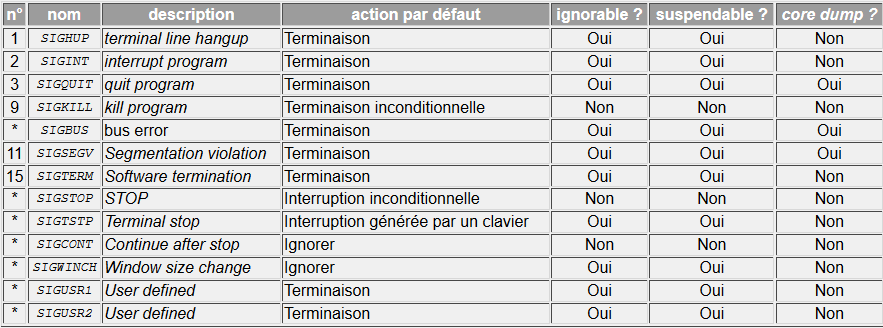 Tableau 2. Commandes externes
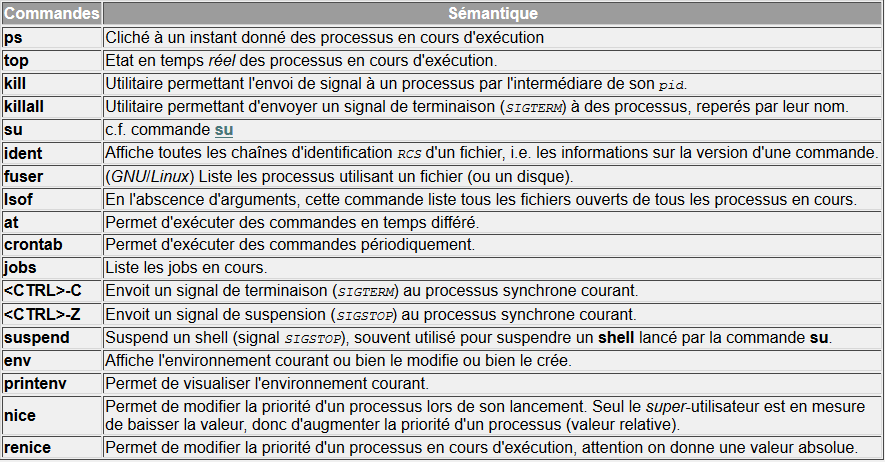 Les états d’un processus
STAT :l'état d'une tâche est y représentée. L'état est soit S pour sleeping, D pour uninterruptible sleep, R pour running, Z pour zombie, ou T pour stopped (encore appelé traced). Ces états sont modiés par un traceur < pour les processus avec une valeur de priorité négative, N pour les processus avec des valeurs de priorités positives et W pour un processus dégagé vers l'espace de swap (ceci ne fonctionne correctement que pour les processus du noyau) ;
Les états d’un processus
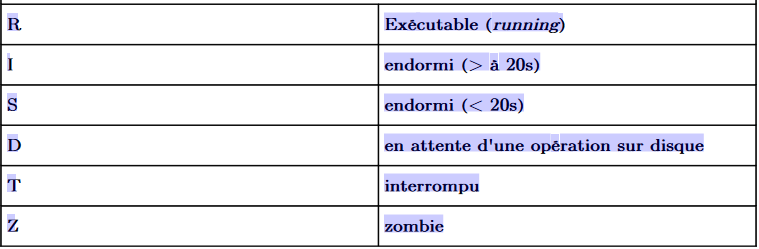 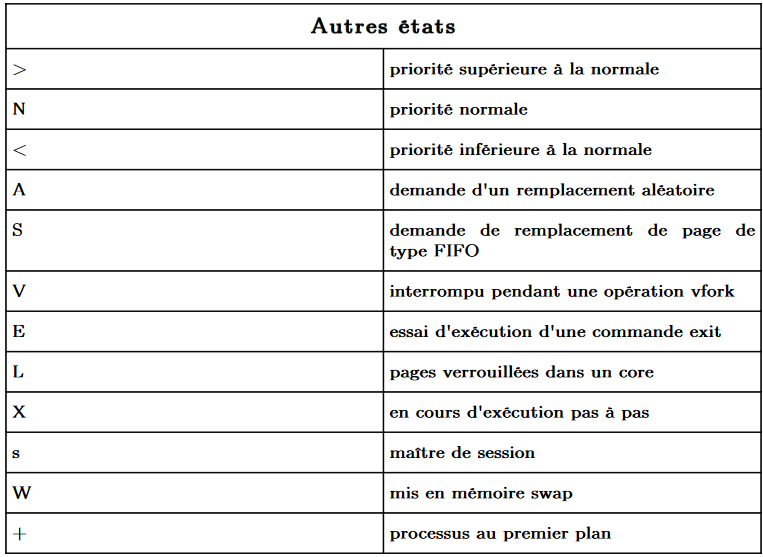 Retour